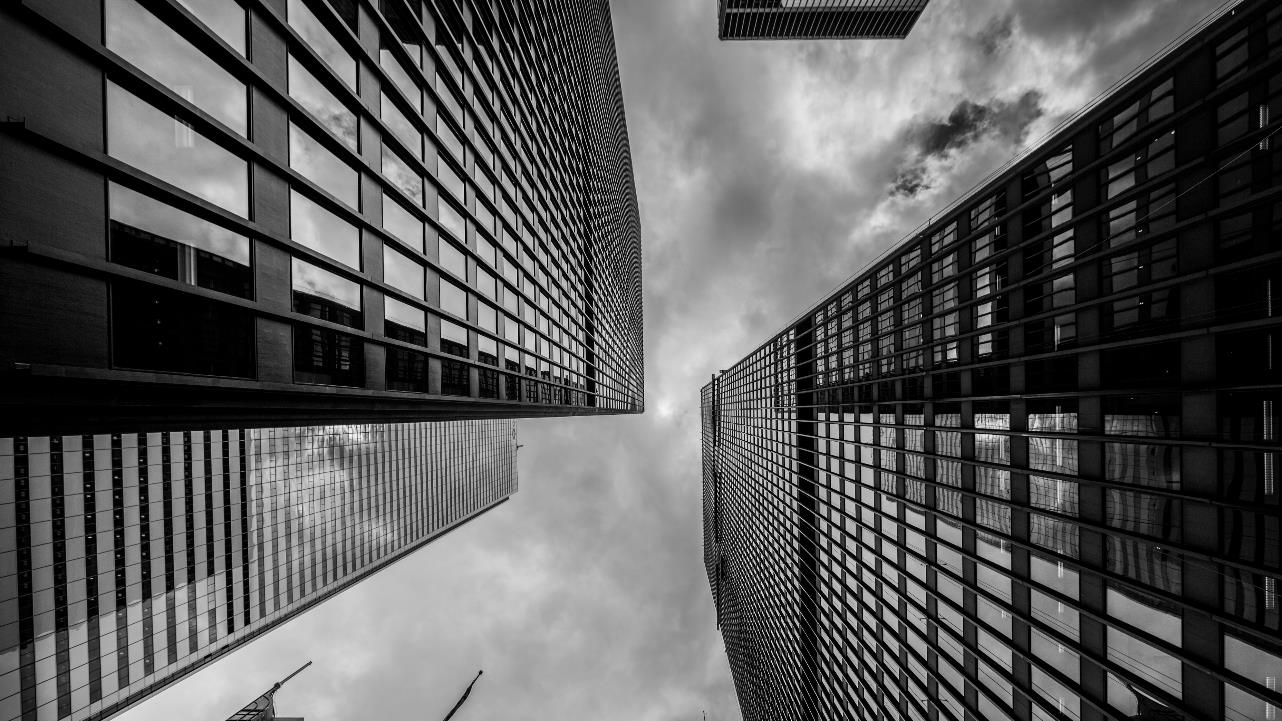 TEMPLATE
杂志风
产品宣传PPT
JOURNAL STYLE PPT TAMPLATE
Lorem ipsum dolor sit amet, consectetuer adipiscing elit. Maecenas porttitor congue massa. Fusce posuere, magna sed pulvinar ultricies, purus lectus malesuada libero, sit amet commodo magna eros quis urna.

Nunc viverra imperdiet enim. Fusce est. Vivamus a tellus.

Pellentesque habitant morbi tristique senectus et netus et malesuada fames ac turpis egestas. Proin pharetra nonummy pede. Mauris et orci.
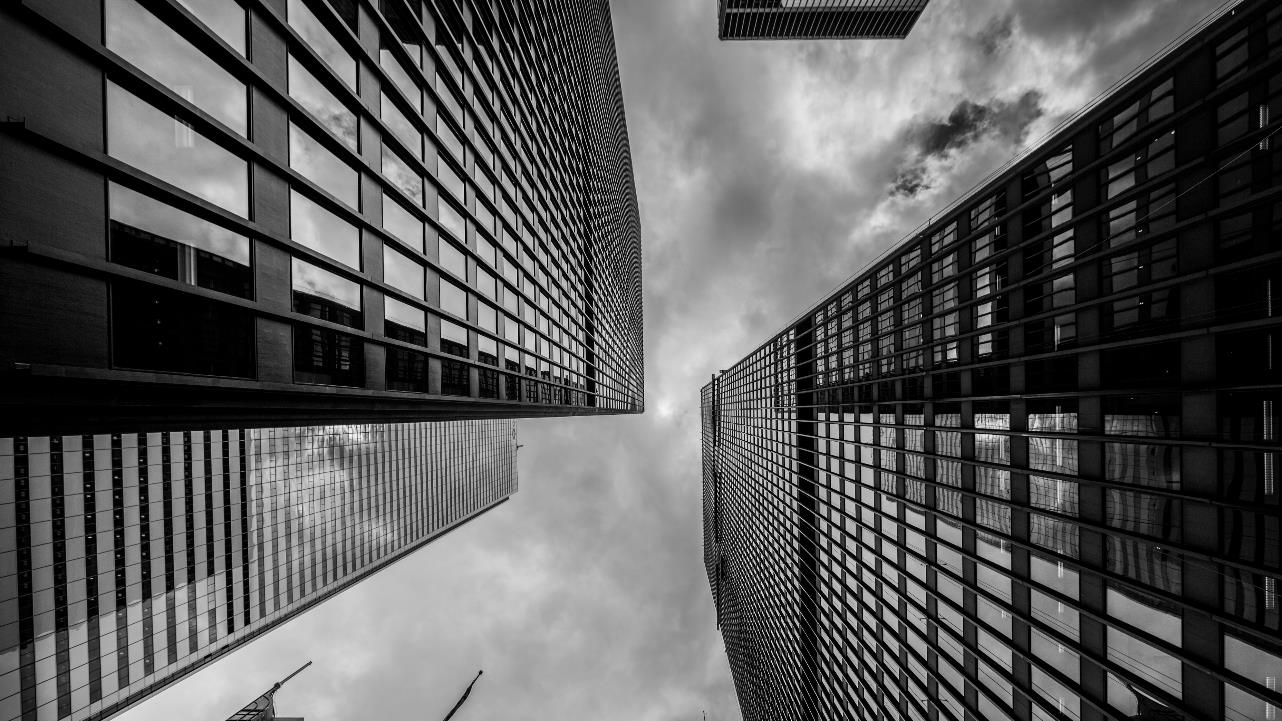 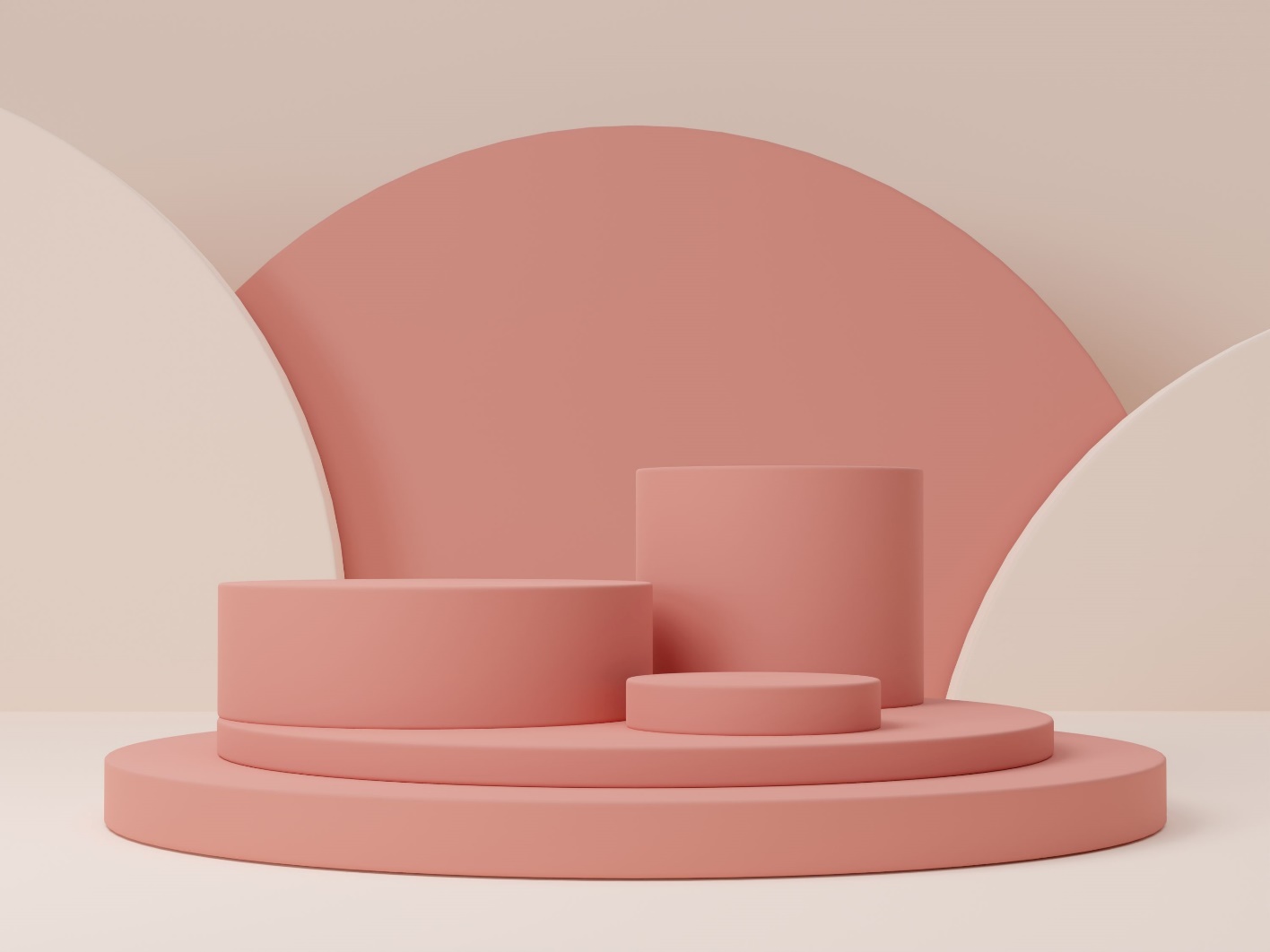 产品简介
01
—Product Profile
宣传计划
02
目录
—Spread Plan
市场调查
03
—Market Investigation
CONTENT
结果汇报
04
—Outcomes Reporting
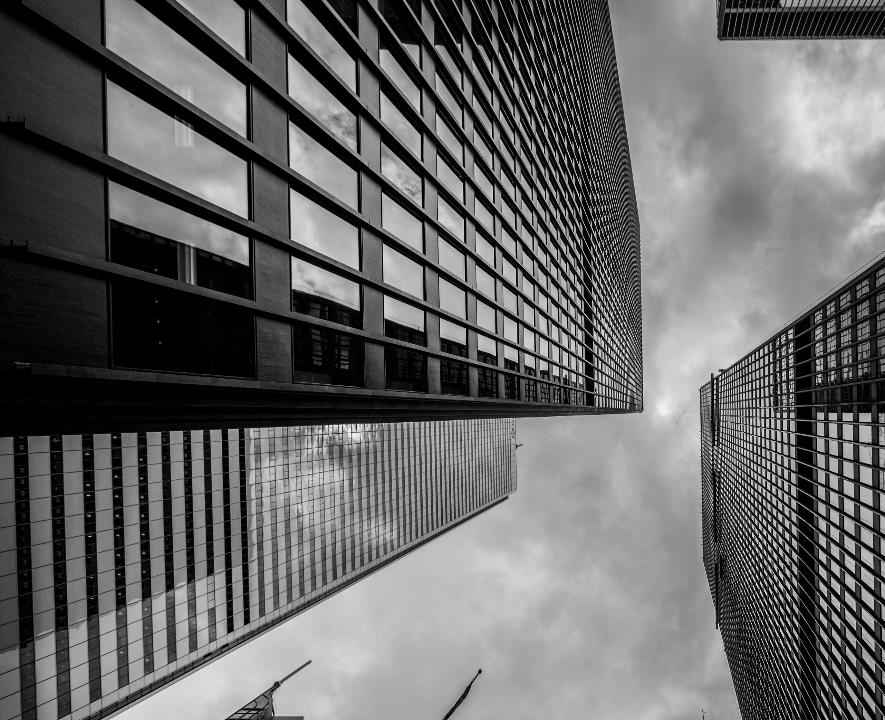 PART ONE
PRODUCT
PROFILE
PRODUCT PROFILE
PRODUCT PROFILE
01
   PROFILE
产品简介
Lorem ipsum dolor sit amet, consectetuer adipiscing elit. Maecenas porttitor congue massa. Fusce posuere, magna sed pulvinar ultricies, purus lectus malesuada libero, sit amet commodo magna eros quis urna.
我们的产品具有着良好的外形，优异的性能和舒适度极高的体验感。产品的外观得益于我们的设计师的精心设计，优异的性能得益于研发团队的精心打造的体系。并且经过了广泛且精准的调研得到了舒适度极高的体验感。
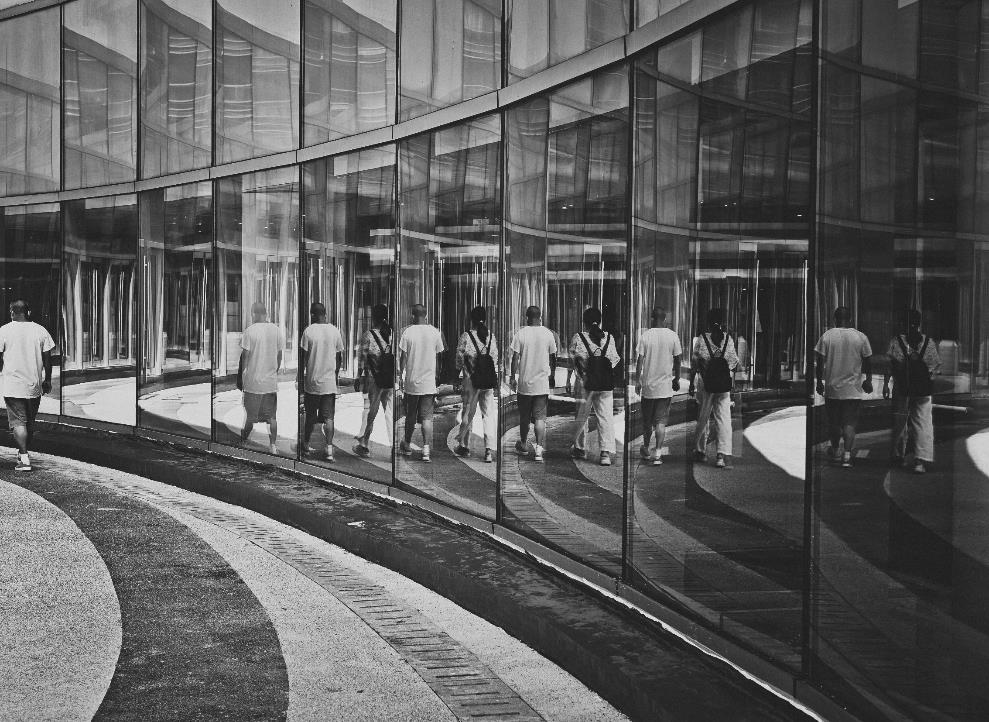 产品简介
PRODUCT
PROFILE
设计理念
在这里输入正文，根据自己的需要进行内容调整。在这里输入正文，根据自己的需要进行内容调整。
设计原理
在这里输入正文，根据自己的需要进行内容调整。在这里输入正文，根据自己的需要进行内容调整。
产品简介
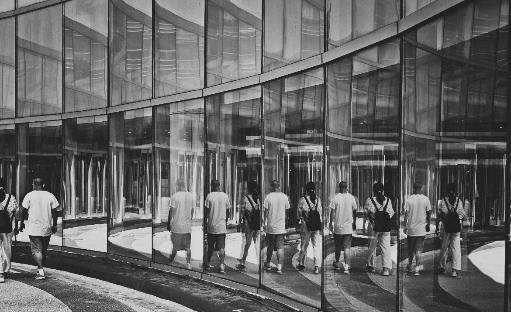 PRODUCT
外观设计
在这里输入正文，根据自己的需要进行内容调整。在这里输入正文，根据自己的需要进行内容调整。在这里输入正文，根据自己的需要进行内容调整。在这里输入正文，根据自己的需要进行内容调整
Lorem ipsum dolor sit amet, consectetuer adipiscing elit. Maecenas porttitor congue massa. Fusce posuere, magna sed pulvinar ultricies, purus lectus malesuada libero, sit amet commodo magna eros quis urna.
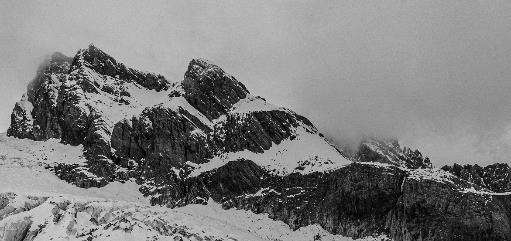 体系运行
在这里输入正文，根据自己的需要进行内容调整。在这里输入正文，根据自己的需要进行内容调整。在这里输入正文，根据自己的需要进行内容调整。在这里输入正文，根据自己的需要进行内容调整。
PRODUCT
Lorem ipsum dolor sit amet, consectetuer adipiscing elit. Maecenas porttitor congue massa. Fusce posuere, magna sed pulvinar ultricies, purus lectus malesuada libero, sit amet commodo magna eros quis urna.Nunc viverra imperdiet enim. Fusce est. Vivamus a tellus.Pellentesque habitant morbi tristique senectus et netus et malesuada fames ac turpis egestas. Proin pharetra nonummy pede. Mauris et orci.
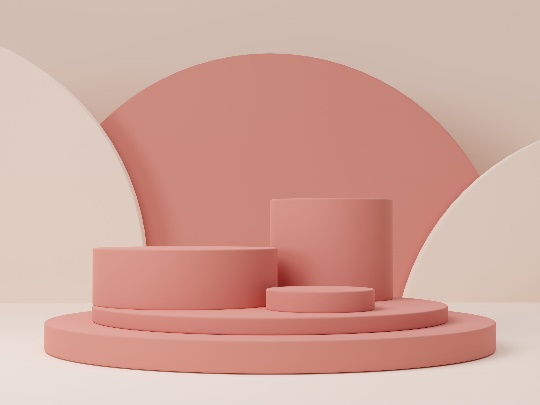 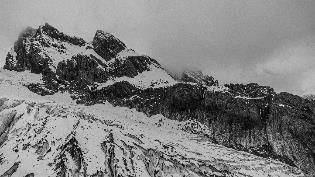 ”
销售政策
在这里输入正文，根据自己的需要进行内容调整。在这里输入正文，根据自己的需要进行内容调整。在这里输入正文，根据自己的需要进行内容调整。在这里输入正文，根据自己的需要进行内容调整。
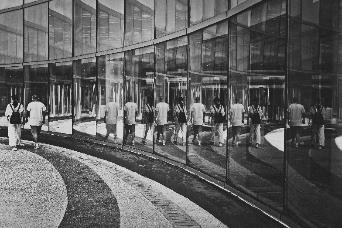 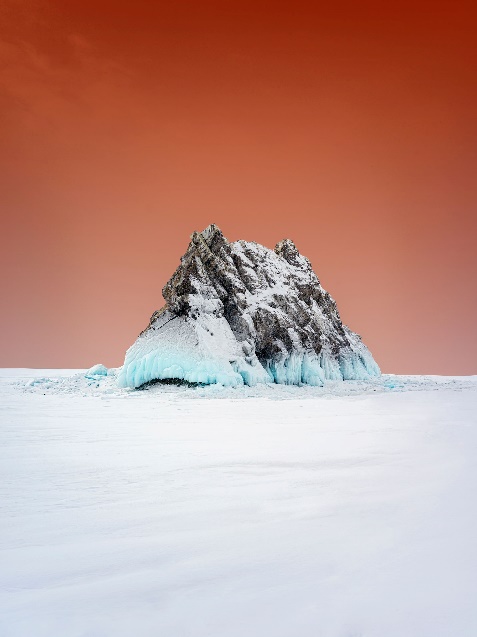 产品简介
PRODUCT
PROFILE
售后服务
LOREM IPSUM DOLOR
在这里输入正文，根据自己的需要进行内容调整。在这里输入正文，根据自己的需要进行内容调整。
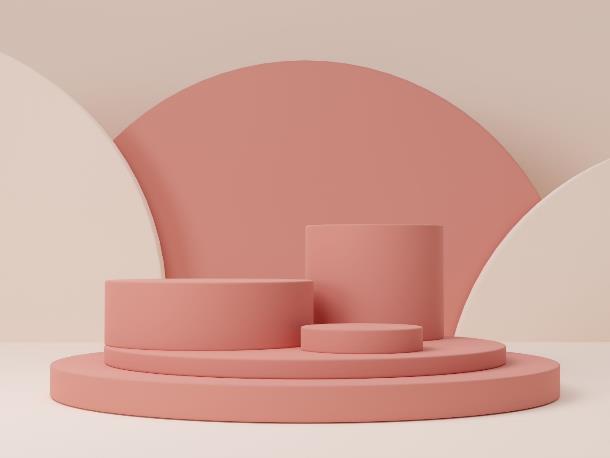 优惠政策
在这里输入正文，根据自己的需要进行内容调整。在这里输入正文，根据自己的需要进行内容调整。在这里输入正文，根据自己的需要进行内容调整。在这里输入正文，根据自己的需要进行内容调整。
Lorem ipsum dolor sit amet, consectetuer adipiscing elit. Maecenas porttitor congue massa. Fusce posuere, magna sed pulvinar ultricies, purus lectus malesuada libero
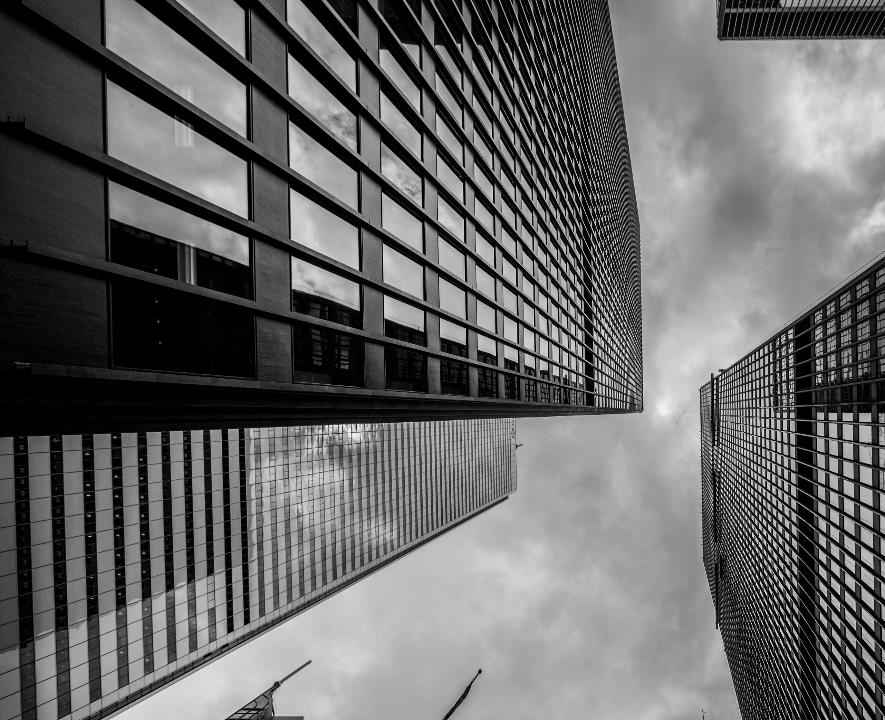 PART TWO
PRODUCT
PROFILE
SPREAD PLAN
PRODUCT PROFILE
02
   PLAN
宣传计划
Lorem ipsum dolor sit amet, consectetuer adipiscing elit. Maecenas porttitor congue massa. Fusce posuere, magna sed pulvinar ultricies, purus lectus malesuada libero, sit amet commodo magna eros quis urna.
我们的计划分为前期线上宣传，线下门店宣传。并通过线下门店投放商品试用来获得前期的顾客好评，并通过新品促销活动在市场推出我们的产品。
宣传计划
SPREAD
PLAN
网站宣传
在这里输入正文，根据自己的需要进行内容调整。在这里输入正文，根据自己的需要进行内容调整。在这里输入正文。在这里输入正文，根据自己的需要进行内容调整。在这里输入正文，根据自己的需要进行内容调整。在这里输入正文。
微信宣传
在这里输入正文，根据自己的需要进行内容调整。在这里输入正文，根据自己的需要进行内容调整。在这里输入正文。
宣传计划
SPREAD
PLAN
Lorem ipsum dolor sit amet, consectetuer adipiscing elit. Maecenas porttitor congue massa. Fusce posuere, magna sed pulvinar ultricies, purus lectus malesuada libero, sit amet commodo magna eros quis urna. Nunc viverra imperdiet enim.
门店宣传
在这里输入正文，根据自己的需要进行内容调整。在这里输入正文，根据自己的需要进行内容调整。在这里输入正文。在这里输入正文，根据自己的需要进行内容调整。在这里输入正文，根据自己的需要进行内容调整。在这里输入正文。在这里输入正文，根据自己的需要进行内容调整。在这里输入正文，根据自己的需要进行内容调整。在这里输入正文。
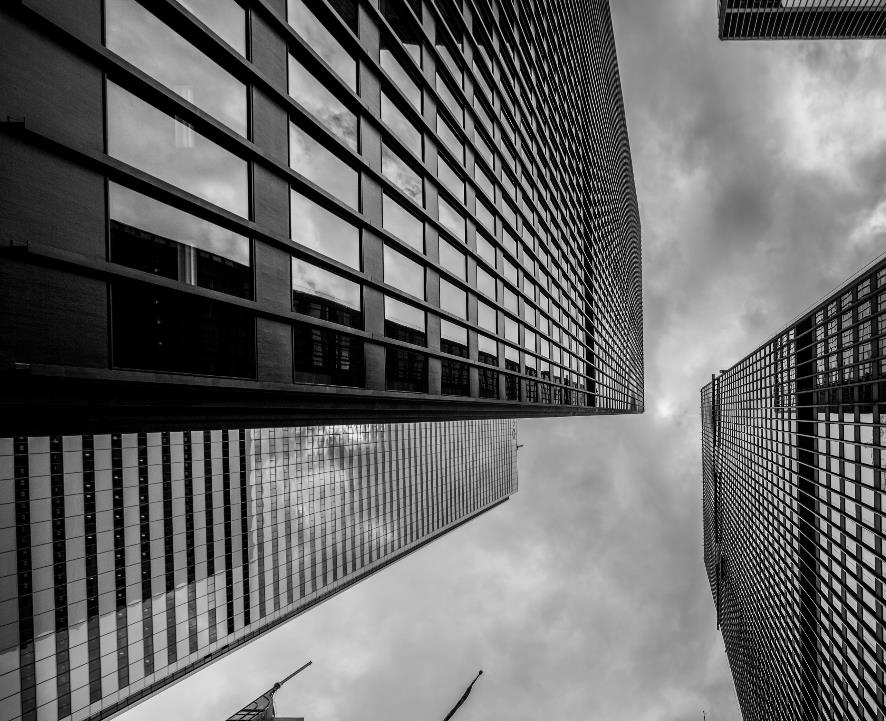 PART THREE
PRODUCT
PROFILE
MARKET INVESTIGATE
PRODUCT PROFILE
03 INVESTIGATION
市场调查
Lorem ipsum dolor sit amet, consectetuer adipiscing elit. Maecenas porttitor congue massa. Fusce posuere, magna sed pulvinar ultricies, purus lectus malesuada libero, sit amet commodo magna eros quis urna.
我们的调查包括产品的同类型产品的调查、纵深不同层次的调查，市场行情的调查和政策调研，力争推出有天时地利人和的产品。
市场调查
SPREAD
PLAN
销量变化
在这里输入正文，根据自己的需要进行内容调整。在这里输入正文，根据自己的需要进行内容调整。
价格变化
在这里输入正文，根据自己的需要进行内容调整。在这里输入正文，根据自己的需要进行内容调整。
利润变化
在这里输入正文，根据自己的需要进行内容调整。在这里输入正文，根据自己的需要进行内容调整。
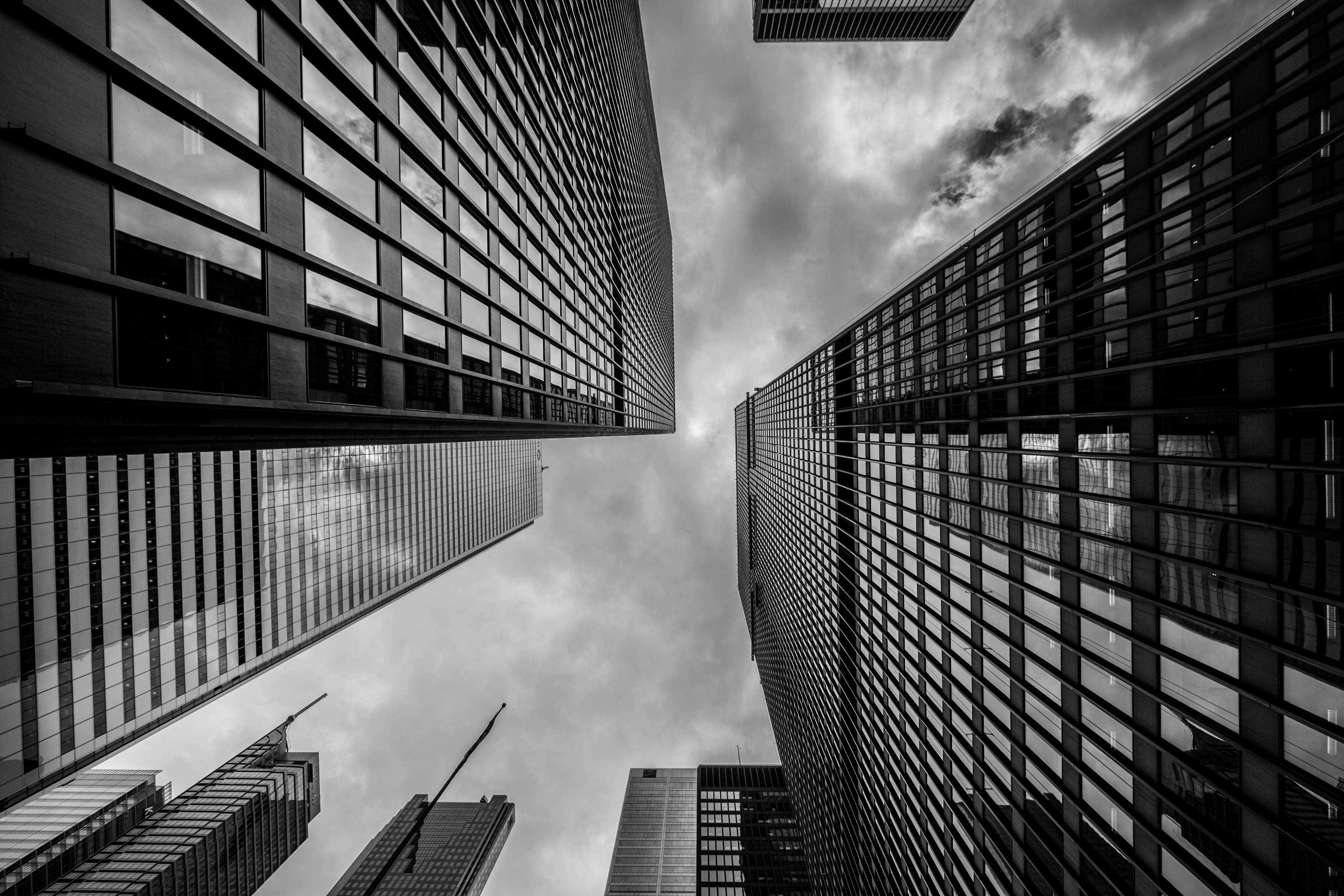 PART FOUR
PRODUCT
PROFILE
OUTCOMES REPORTING
PRODUCT PROFILE
04 
REPORTING
结果汇报
Lorem ipsum dolor sit amet, consectetuer adipiscing elit. Maecenas porttitor congue massa. Fusce posuere, magna sed pulvinar ultricies, purus lectus malesuada libero, sit amet commodo magna eros quis urna.
我们的结果汇报分为市场行情结果汇报，产品前期知名度增长情况汇报和后期销量增长情况汇报。
结果汇报
SPREAD
PLAN
销售量
知名度
推广度
利润率
在这里输入正文，根据自己的需要进行内容调整。
在这里输入正文，根据自己的需要进行内容调整。
在这里输入正文，根据自己的需要进行内容调整。
在这里输入正文，根据自己的需要进行内容调整。
结果汇报
SPREAD
PLAN
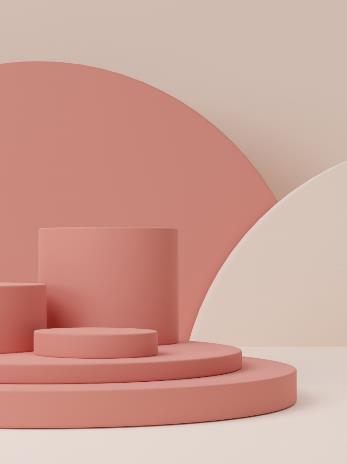 宣传前
宣传后
在这里输入正文，根据自己的需要进行内容调整。在这里输入正文，根据自己的需要进行内容调整。
在这里输入正文，根据自己的需要进行内容调整。在这里输入正文，根据自己的需要进行内容调整。
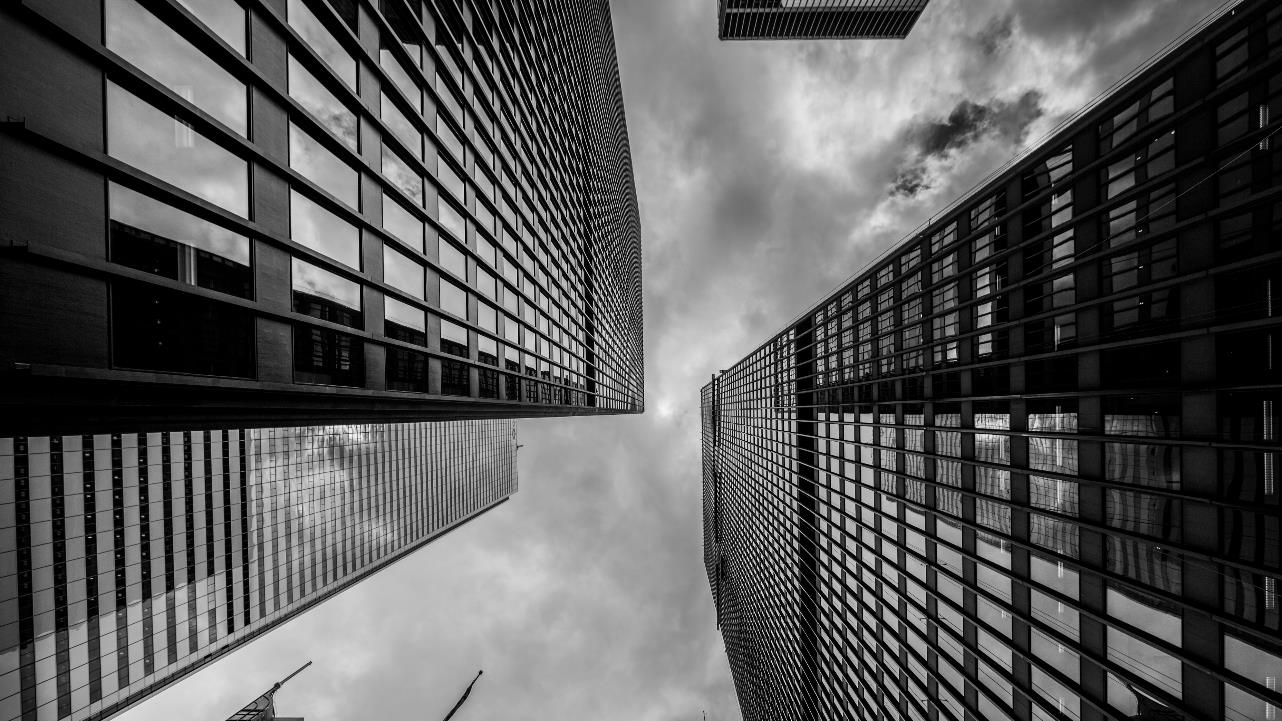 THANK YOU!
谢谢！
JOURNAL STYLE PPT TAMPLATE
Lorem ipsum dolor sit amet, consectetuer adipiscing elit. Maecenas porttitor congue massa. Fusce posuere, magna sed pulvinar ultricies, purus lectus malesuada libero, sit amet commodo magna eros quis urna.

Nunc viverra imperdiet enim. Fusce est. Vivamus a tellus.

Pellentesque habitant morbi tristique senectus et netus et malesuada fames ac turpis egestas. Proin pharetra nonummy pede. Mauris et orci.
OfficePLUS.cn
标注
字体使用


行距

素材

声明



作者
中文 思源黑体 优设标题黑
英文 思源黑体

标题 1.0
正文 1.5
Unsplash

本网站所提供的任何信息内容（包括但不限于 PPT 模板、Word 文档、Excel 图表、图片素材等）均受《中华人民共和国著作权法》、《信息网络传播权保护条例》及其他适用的法律法规的保护，未经权利人书面明确授权，信息内容的任何部分(包括图片或图表)不得被全部或部分的复制、传播、销售，否则将承担法律责任。

把月亮挂好